“Whom Are You Seeking?”
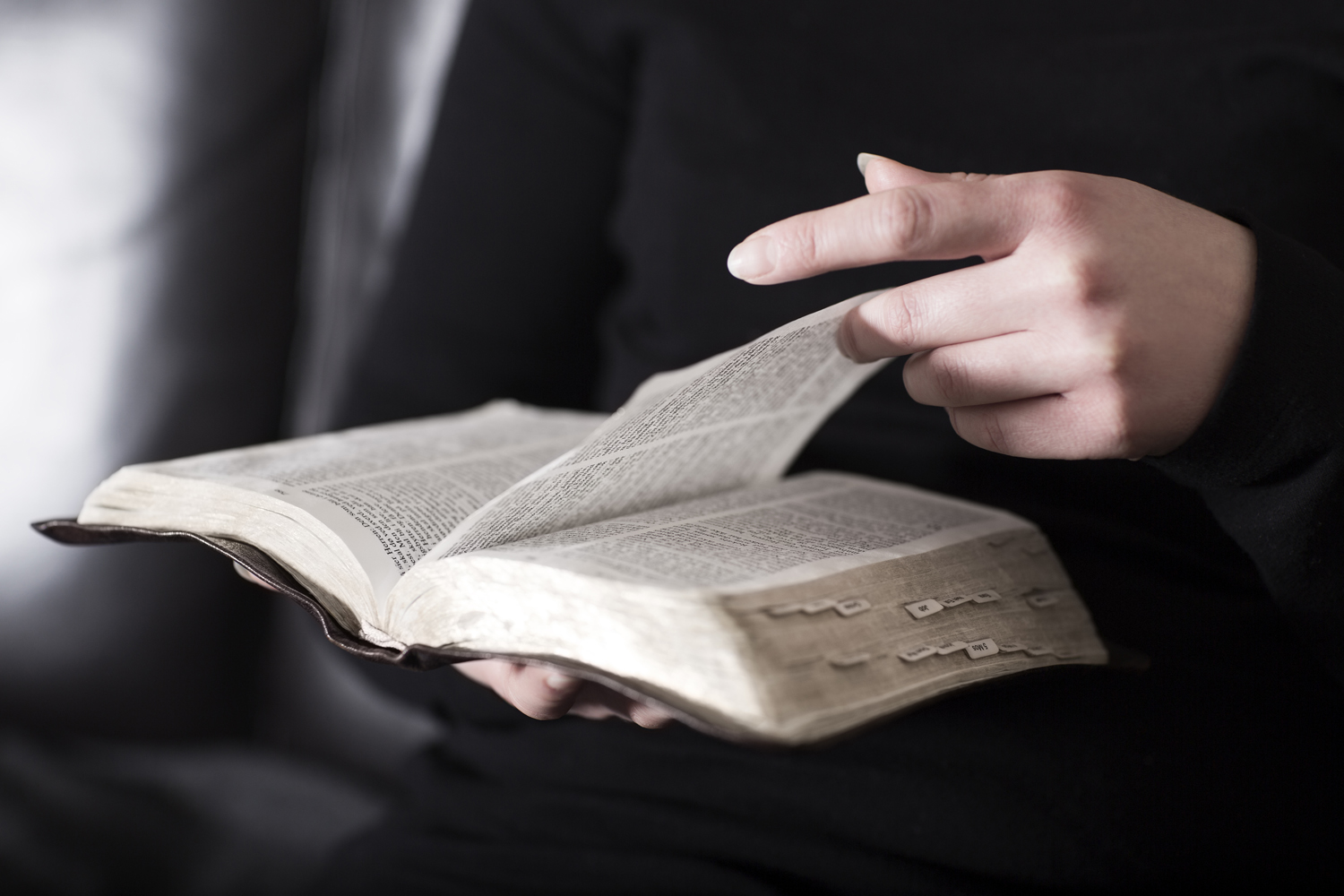 John 18:4
The Mythological Jesus
Those who believe Jesus is a myth.
This “Jesus” cannot be found.
One who approaches the Scriptures with an open, honest, investigative heart will find that Jesus is real. 
Men gave their lives for their belief that Jesus was real. No one willingly dies for a lie 
Acts 2:32; Rev. 2:13, 6:9
The Historical Jesus
This person believes Jesus lived, but believes He was only a man.

He was not the Son of God.
He was not born of a virgin.
He did not perform miracles.
He did not rise from the dead. 
Some of these people believe He married Mary Magdalene and had children.
The Historical Jesus
Those who knew Jesus the best claimed He was the Son of God.

Peter - Matt. 16:16
John - 1 John 1:1-4
Thomas - John 20:24-29
Paul - Gal. 1:23
Centurion - Matt. 27:54
The “Non-Controversial” Jesus
Jesus caused controversy because of who He was and why He came to earth - John 18:37-38

Jesus was challenged - Matt. 21:12-13, 23
Jesus was marked - John 9:22
His teaching divided people - John 9:16, 7:12
His teaching was exclusive - John 14:6
The “Non-Offensive” Jesus
The disciples were concerned that Jesus had offended the Pharisees - Matt. 15:12-14

Jesus told it like it was!
Scribes and Pharisees - Matt. 23
Rich Young Ruler - Mark 10:21-22
Divorce and Remarriage - Matt. 19:3, 9, 10-12
The “Non-Obliging” Jesus
Many are looking for the Jesus who requires nothing of us, but is willing to give us everything. 

We must deny self - Matt. 16:24
We must observe all that Jesus commanded us to do - Matt. 28:20
We cannot call Jesus “Lord” unless we do what He says - Luke 6:46
“Whom are you seeking?”
The Mythological Jesus?
The Historical Jesus?
The “Non-Controversial” Jesus?
The “Non-Offensive” Jesus?
The “Non-Obliging” Jesus?
We must settle for nothing other than the real Jesus!